Unit 8 Happy New Year！
When is NeW Year's Day?
新年是什么时候?
New Year's Day: January. 1st (1月1日）
Let's watch a video together!
Big Ben   大本钟
A large crowd of people gather under the Big Ben to welcome the New Year. 
It will strike twelve at 12 o'clock.

一大群人聚集在大本钟下，迎接新年的到来。
大本钟会在零点敲响12下。
What will they say?  时钟到12点，他们互相说什么?
Happy new year!
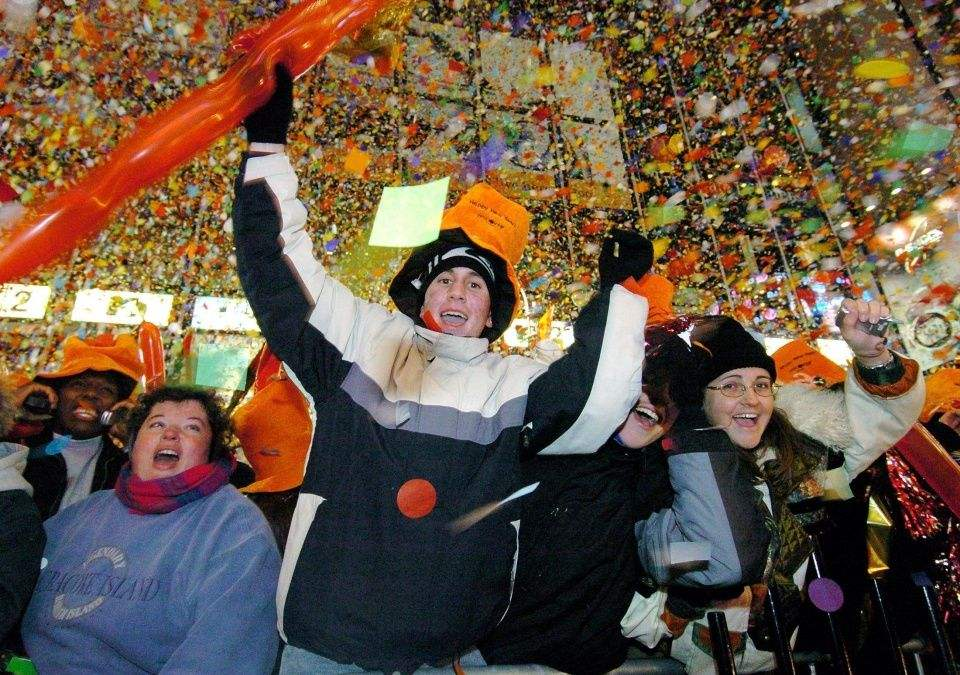 Listen to the story , then answer the questions.听录音，回答下面问题
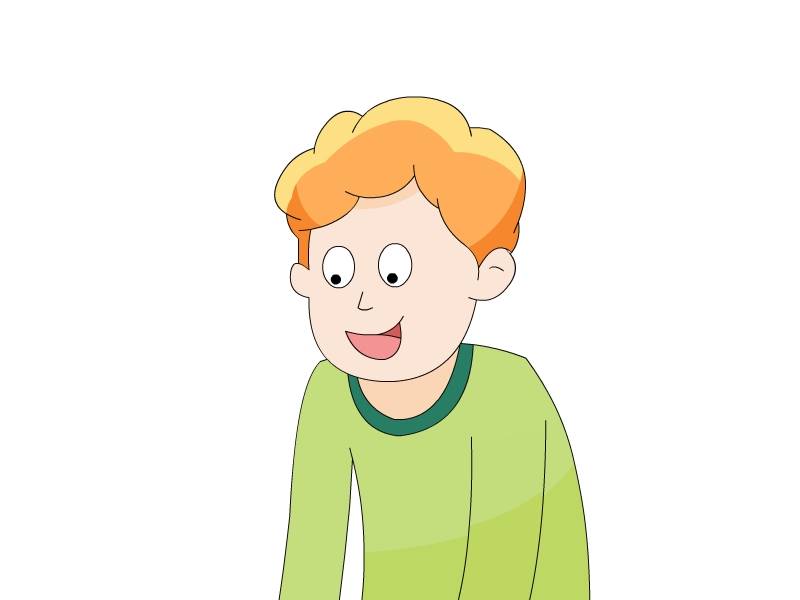 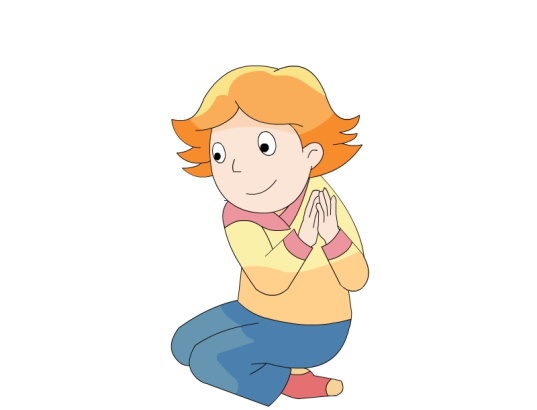 Q 1 ： Who's coming?谁来了？
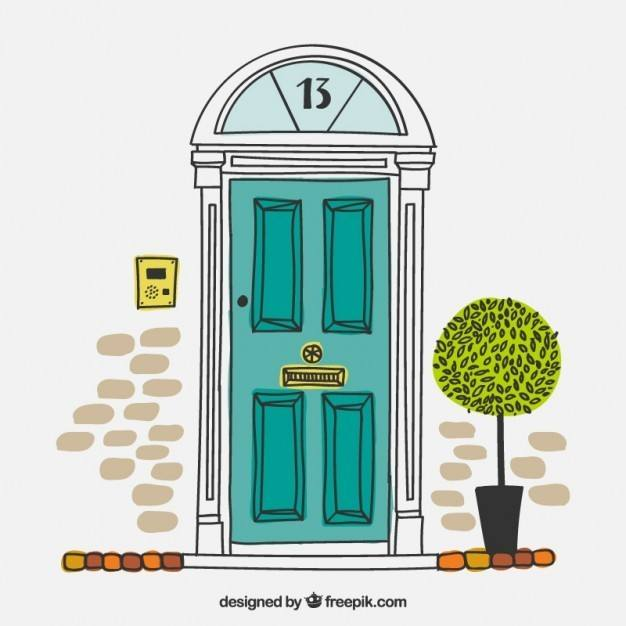 Uncle John （约翰叔叔）
Q 2 : What does Uncle John bring to the house?约翰叔叔带来了什么？
A.  New Year presents ( 新年礼物）


B.  Nice food.
Q 3: How many presents does Uncle John bring?约翰叔叔带来多少礼物？
A.   1

B.  2

C.  3
Q 4: What are the presents? 礼物有哪些?
A.   doll, ball, robot

B.   car, doll, ball

C.   car, robot, CD
Q5: What present is for Helen?
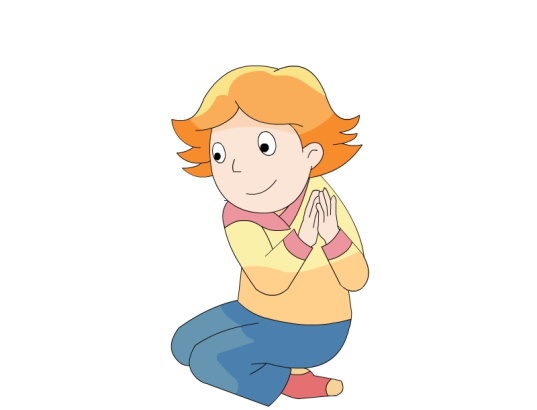 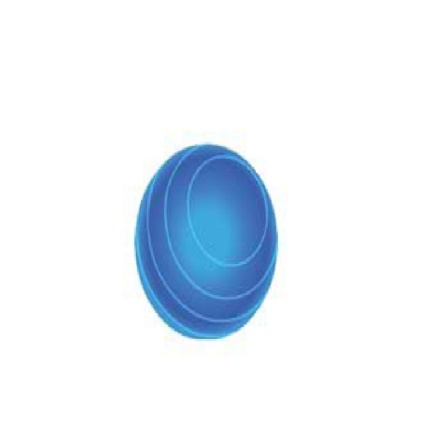 A.   It's a ball.

B. It's a doll.

C. It's a robot.
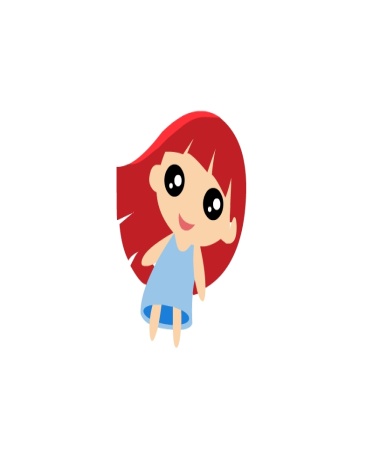 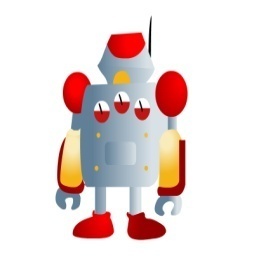 Q5: What present is for Mike?
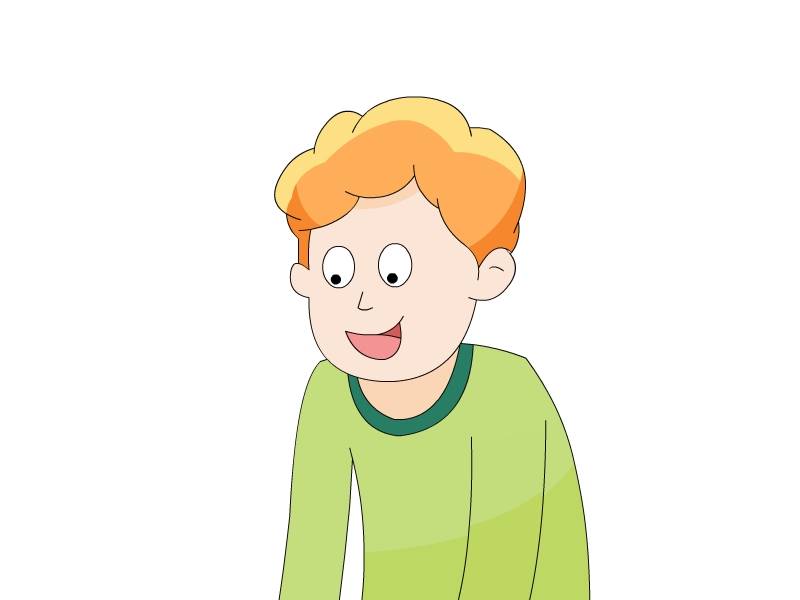 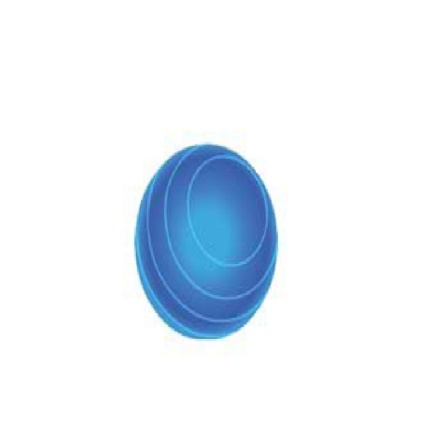 A.  It's a ball.

B. It's a doll.

C. It's a robot.
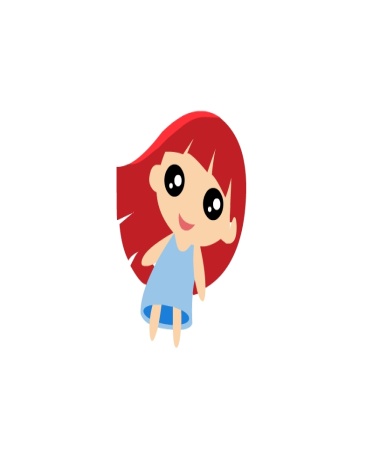 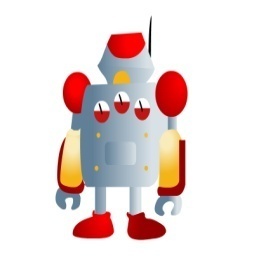 Q5: What present is for Tim?
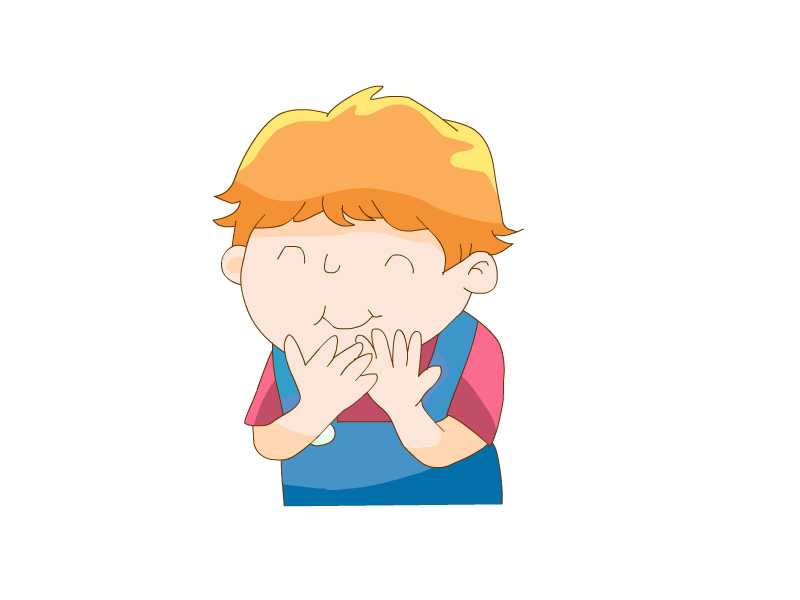 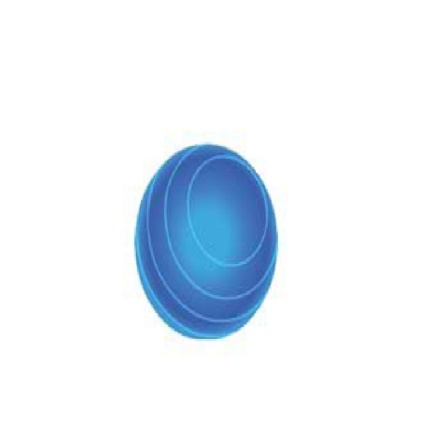 A.  It's a ball.

B. It's a doll.

C. It's a robot.
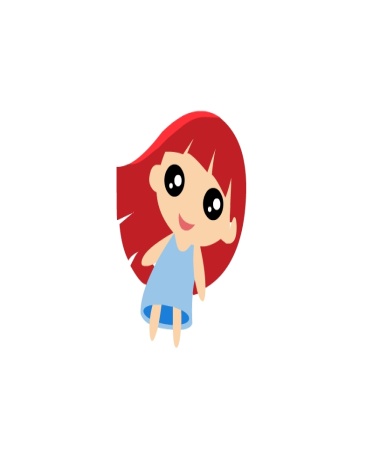 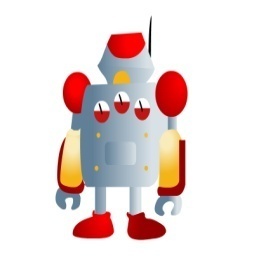 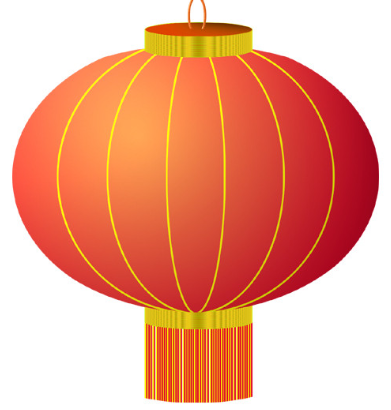 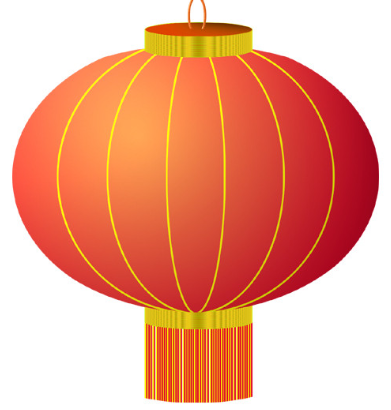 Read and match !
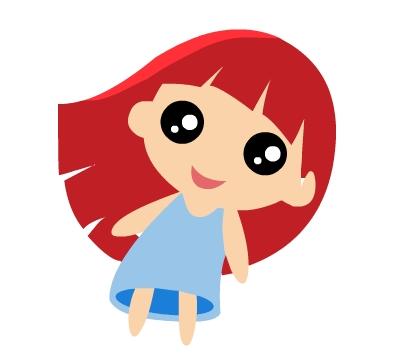 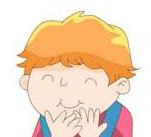 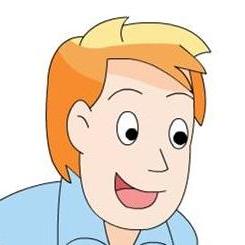 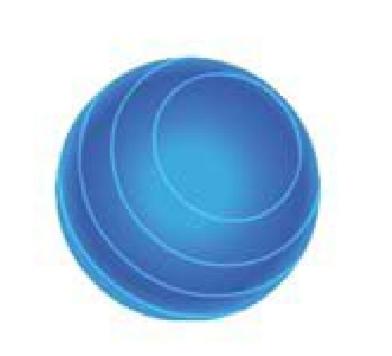 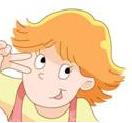 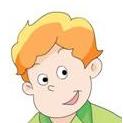 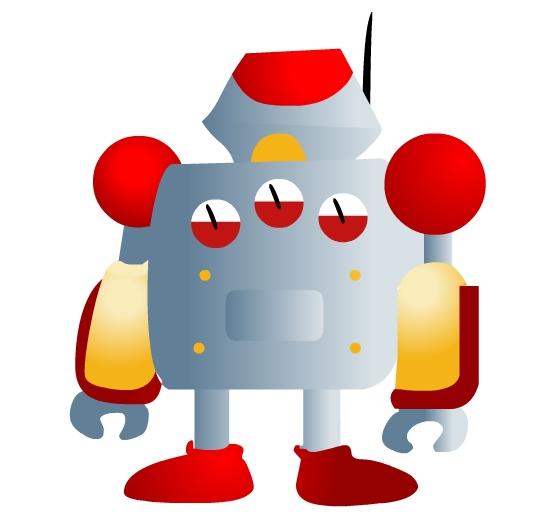 robot
ball
doll
Mike
Helen
Tim
It’s a          . It’s for          .
它是给...的。
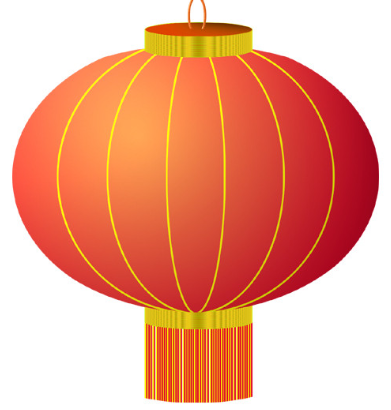 Unit 8
在西方国家，当我们收到别人的礼物时，应该当面打开礼物，并且表达出对礼物的喜爱和赞美之情。
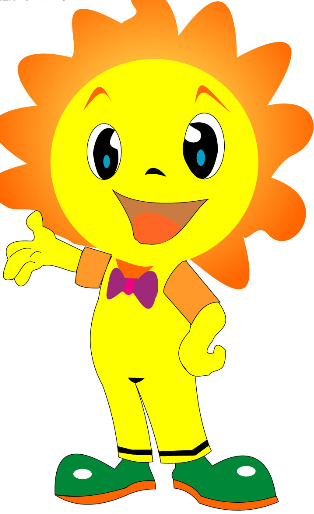 我们可以怎样送礼物或者表达对礼物的喜爱呢？
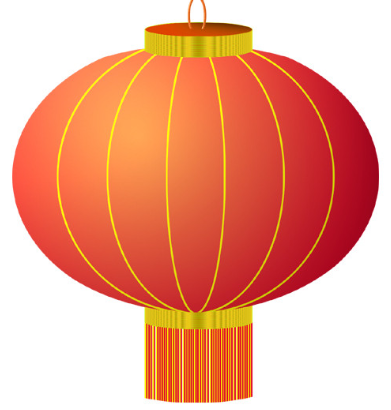 Thank you.
Thanks.
How nice!
It's nice!
Great!
....
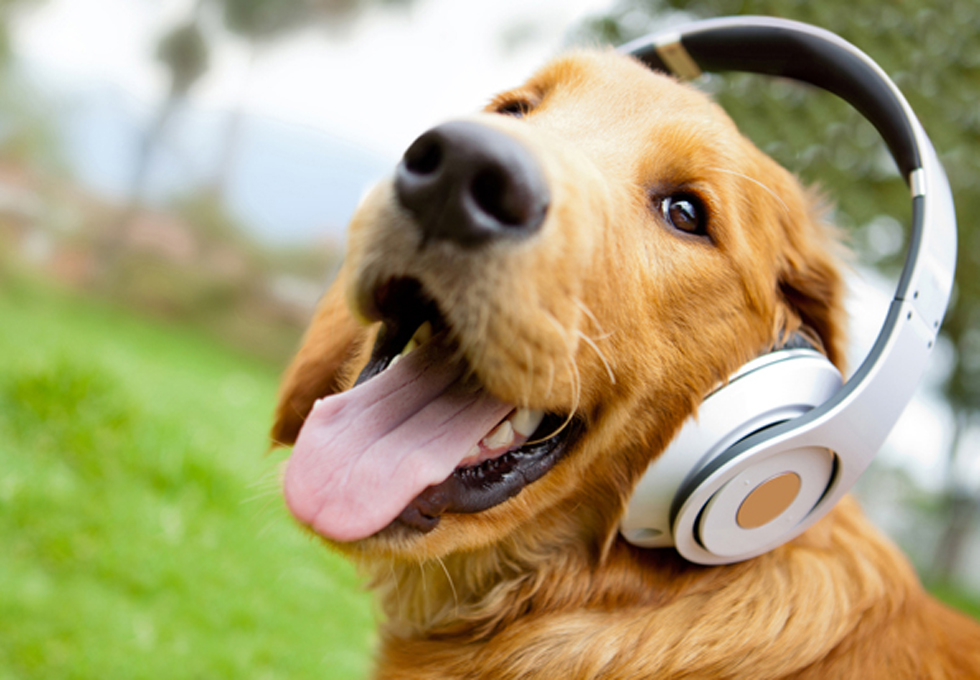 Listen again!
Let's listen and repeat
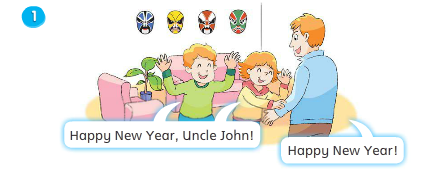 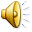 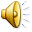 Let's listen and repeat
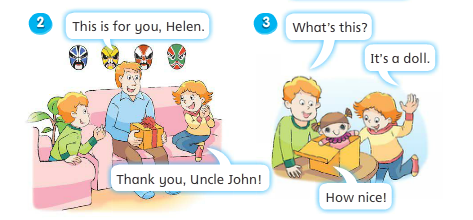 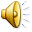 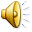 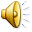 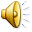 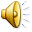 Let's listen and repeat
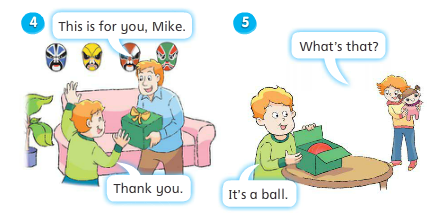 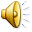 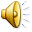 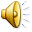 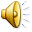 Let's listen and repeat
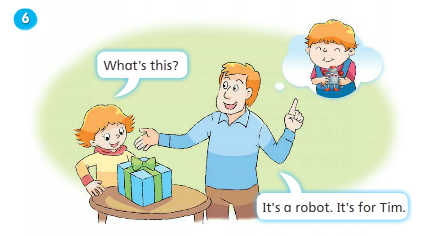 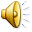 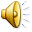 Key sentences
What's this?